Report Writing Matters
Debbie Gabrione
ACCES-VR Statewide Manager of VR Recruitment, Staff Development and District Office Support
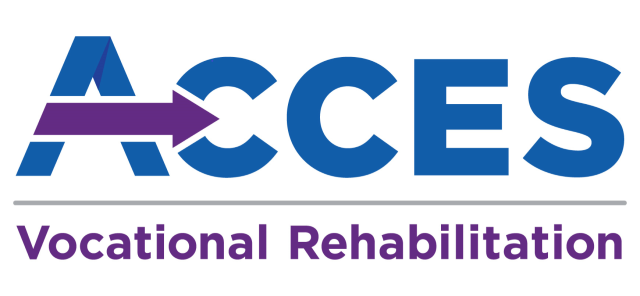 Rehabilitation Services Administration (RSA)
Who are they and what do they do ? 
How does ACCES-VR interface with them?
What does this have to do with vendors?
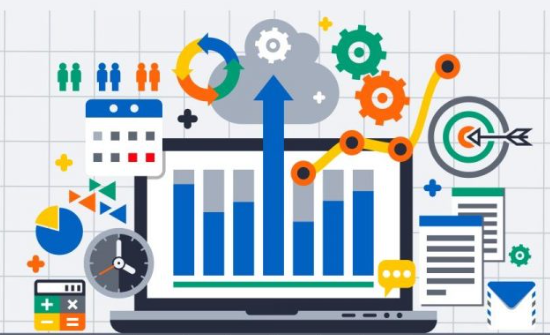 [Speaker Notes: The Rehabilitation Services Administration (RSA) is a U.S. federal agency that oversees and administers programs that help individuals with disabilities achieve employment and independence. 
Here in NY, that’s us at ACCES-VR

WIOA – federal law enacted in 2014

They fund us and support us (technical assistance / training). 

Report our data to them quarterly, and, monitored every five years.

When they monitor us, they look at authorizations to vendors, referrals to vendors, services provided by our vendors, reports. 

When we got monitored, THEY (vendors) got monitored.]
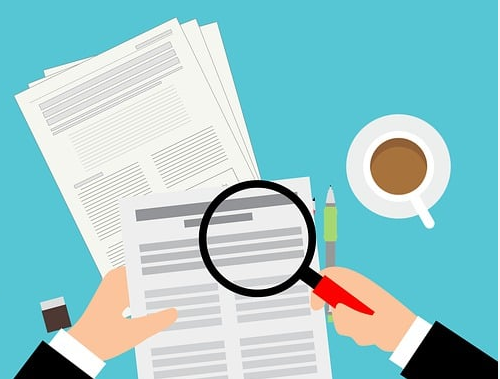 Reviewing Reports: Why is it important?
ACCES-VR receives millions of dollars annually to provide 
vital services to customers.
 With great power comes great responsibility—your documentation is critical.
Your reports show that services we purchased were actually delivered.
 Vague or inaccurate reports put us at risk with the Rehabilitation Services Administration (RSA).
 We cannot pay for services that do not align with ACCES-VR/Federal policy and the VRC referral.
 Each of the five Pre-ETS activities includes required deliverables, outlined in the CRS Program Guide
VRCs use your reports to guide ongoing service and goal planning with customers.
 Report errors or vagueness can delay the entire vocational rehabilitation process.
[Speaker Notes: VR counseling is the only counseling where we can write a check and hire a provider 
With great power, comes great responsibility. 
We have to account for every penny.
We have to ensure the money is spent in compliance with the law.
We have to ensure the money we spend on services for our customers, is spent purchasing services that align with federal regulations, our policy and the request of the VRC.
We have to PROVE the customer got the service and analyze the impact it had. 
We get monitored to confirm all this and more. There are penalties if we do not.


During our Aug 2024 RSA monitoring visit, this was identified as an area of weakness for us and one that we need to work on.

Your reports are used in ongoing service and goal planning.]
Example: Work-Based Learning Experience Development
Internships
Workplace tours or field trips 
Job shadowing 
Career mentorship 
Informational interviews 
Paid or non-paid internships and practicums 
Service learning 
Student-led enterprises 
Simulated workplace experience 
Paid or non-paid work experience 
Volunteering 
Career related competitions
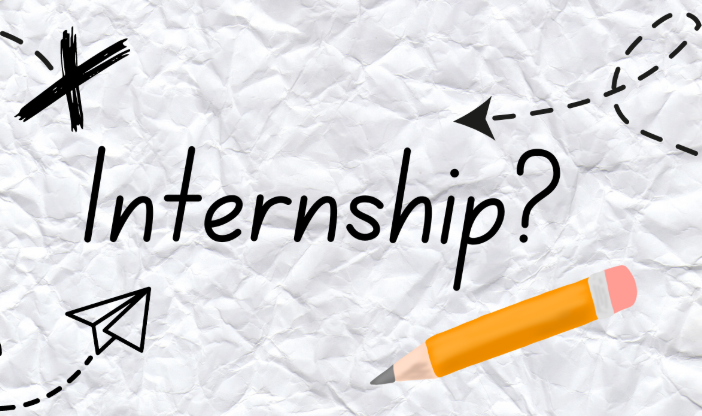 [Speaker Notes: If we send someone for a WBLE, these are the activities/deliverables the vendor can provide them. You as the VRC can ask the vendor to focus on one. 

When you receive the report back, the vendor should specify which was provided, how it was provided, how many unites were spent, etc. The vendor must also offer you the opportunity to attend a conference at the conclusion of the services. 

For this example of a WBLE: 
If the vendor says they attended the students IEP meeting and spoke up saying the student should do a half day at BOCES next year in their high school year, we should not pay them for having provided a WBLE. That is not a deliverable. That is not the services. They did not provide what we told them to provide. 

The referral drives the service delivery]
What ACCES-VR looks for when reviewing reports:
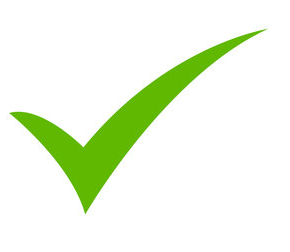 Activity alignment: Ensure the activities provided align with what VRC referred them for and what VRC expected. 
CRS Program guide / approved curriculum 

Confirmation of service delivery: Future priority !!!
     Also, group size and service delivery method is appropriate. 

Dates and units: Ensure the dates and units align with what was documented and authorized, and that the units being billed on make sense. 

Timeliness of service delivery – Let’s talk about this one.
Start Date = first attempt to reach 
Can never be before auth start date
DOCUMENTATION IS CRITICAL
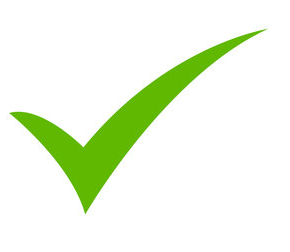 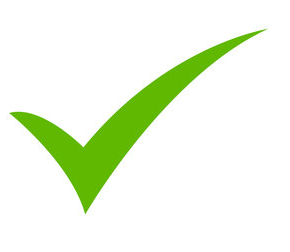 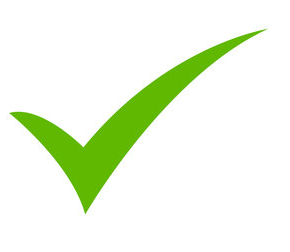 [Speaker Notes: What we learned in our monitoring report. What to be looking for

GIVE EXAMPLES


Timeliness of service delivery – customer wants services and is waiting. 
billing. – REPORTING, budgets (contracts)

A vendor must bill on services provided within 10 days of completing the service
(30 if it’s a wage verification service; which none of the Pre-ETS are)]
What ACCES-VR looks for when reviewing reports (cont):
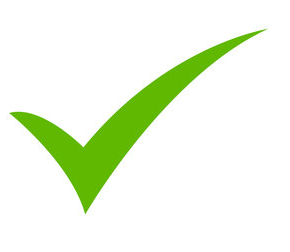 Timeliness of billing – Let’s talk about this one.
Billing: Reporting (Quarterly) 

Correct names: Always use the individual’s full name, not terms like “the customer” or “the individual.” 

Avoid Vague Phrases: Never say things like “provided support”.

Individualized Service Delivery (especially in groups):
With PE authorization requests, avoid always requesting all 5 Pre-ETS at once.
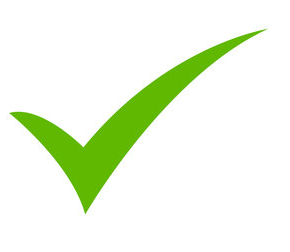 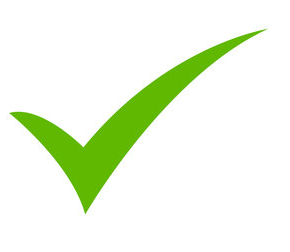 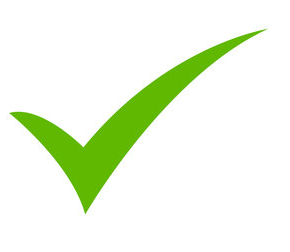 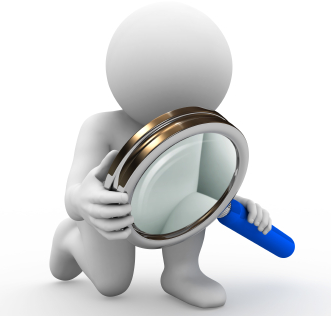 - Activity - Report Reviewing
[Speaker Notes: At your table, you’ll see a sealed envelop. You may open it now.
Inside the envelop are deliverable reports for the five Pre-ETS. They are loaded with errors.

Go through each report with your table, and circle the errors you find. Also, suggest what can be done to correct and resolve the error, and make it a report you will approve for payment.

We’ll give you 15 minutes to do this.
At the end of the 15 minutes, we’ll call on tables to let us know what you found and what your correction is.
15 minute report out.]
Conclusions:
✅ We must ensure vendor services provided align with the referral request.
✅ Your documentation is critical. Data reporting, compliance and accountability depend on clear documentation.
✅ Reports = Proof – If it’s not documented correctly, it didn’t happen!
📢 Call to action: Your role is essential in ensuring quality services, compliance, and the success of the students we serve!
Questions?